您的活动标题
创建出色的传单
要替换任何占位符文本（例如此文本），只需选择它并输入您自己的文本。
如果您希望在文本中添加或删除项目符号，请使用“开始”选项卡上的“项目符号”按钮。
要替换照片，请首先删除现有图片。然后使用“插入图片”添加您自己的图片。
在这里为您的照片添加题注。
活动日期 活动时间
省/市/自治区，市/县，活动地址，邮政编码
公司名称
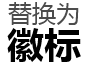 省/市/自治区，市/县，地址，邮政编码
电话 | 电子邮件地址 | Web 地址
[Speaker Notes: 要更改此传单，请将我们的示例内容替换为 您自己的内容。如果您喜欢从头开始，请按“开始”选项卡上的“新建幻灯片”按钮以插入新页面。现在在空白占位符中输入您的文本和图片。]